Рекламный проектCмачныя падабайкі
Средняя школа №4 г. Жодино
[Speaker Notes: ПРИМЕЧАНИЕ. Чтобы заменить рисунок, просто выделите и удалите его. Затем щелкните значок вставки рисунка, чтобы заменить его собственным изображением.]
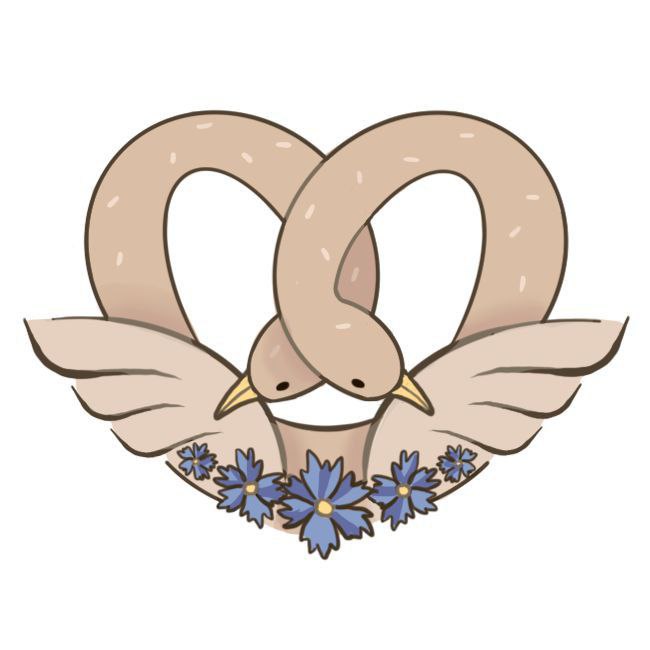 Кондитерская фабрика «Смачныя пабадайкі»
Общая концепция бизнеса по производству           кондитерских изделий «Смачныя падабайкі», кроме чисто эстетических и вкусовых предпочтений клиентов, строится на реальном экономическом расчете:
первый фактор —спрос на кондитерскую продукцию в Беларуси неуклонно растет темпами не ниже 2-4% в год =существует определенная гарантия спроса на продукцию в перспективе нескольких лет, как минимум.
второй фактор — новые технологии производства кондитерской продукции, доступность высокотехнологичного оборудования позволяют снизить издержки производства, что позволяет конкурировать на локальном рынке со множеством  других производителей, сохраняя  при этом                 индивидуальный почерк мастеров-                               кондитеров.
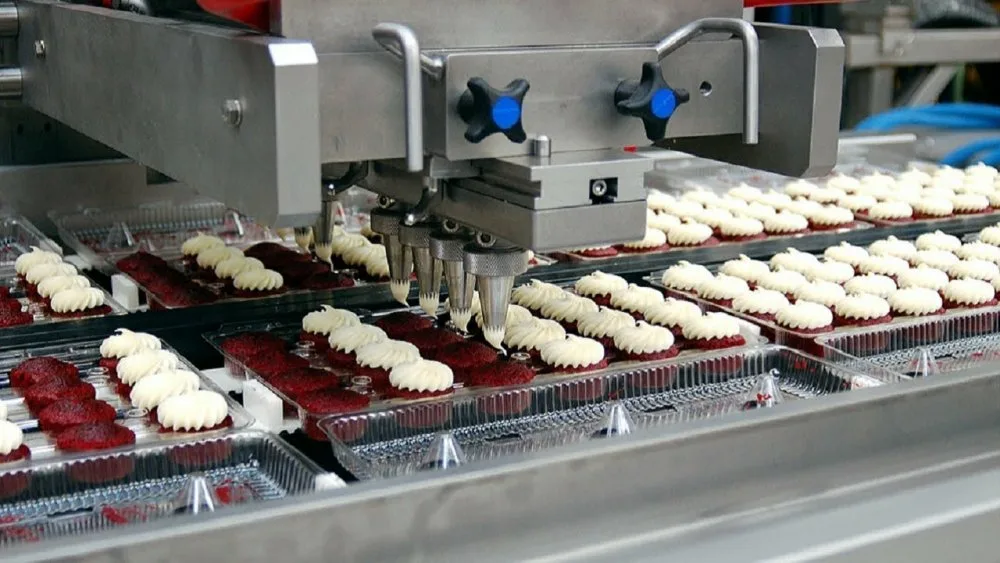 “Прывабныя на прыгажосць i гарачыя, як каханне”
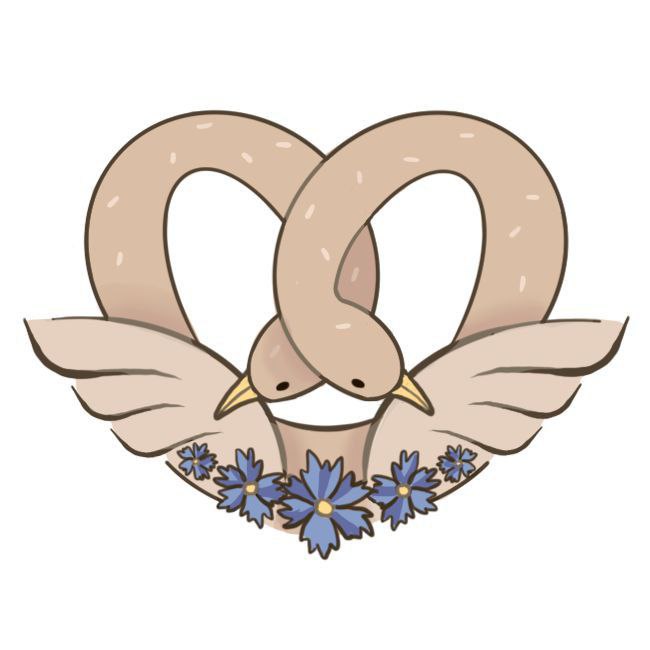 Пирожные в ассортименте, в упаковке.
Печенье, пряники в ассортименте, в упаковке.
Изготовление кондитерской продукции по индивидуальным (специальным) заказам клиентов — например, свадебные и юбилейные наборы, сопровождение корпоративных мероприятий.
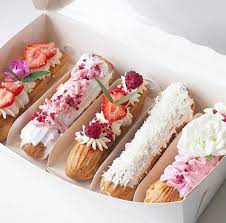 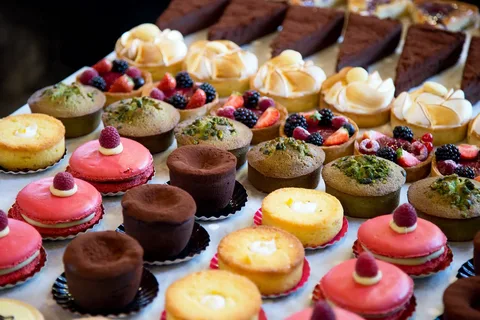 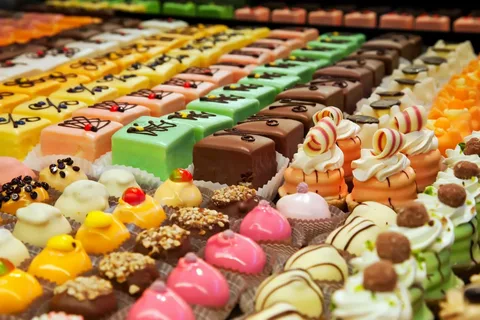 Почему мы лучше конкурентов?
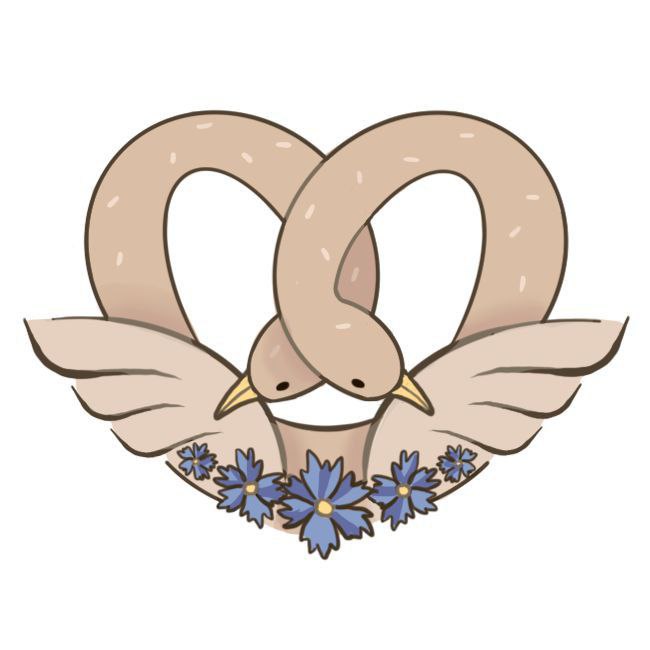 Основное производство имеет высокий уровень технического развития. Практически полностью автоматизированы линии по производству шоколада, печенья, карамели, вафель. Стратегия развития фабрики также предусматривает значительное изменение ассортимента продукции и повышение её качества за счёт сети цеховых и центральных лабораторий, оснащённых современным оборудованием, где осуществляется строгий входной контроль сырья, полуфабрикатов и готовой продукции.
Реклама кондитеской продукции «Смачныя падабайкі»
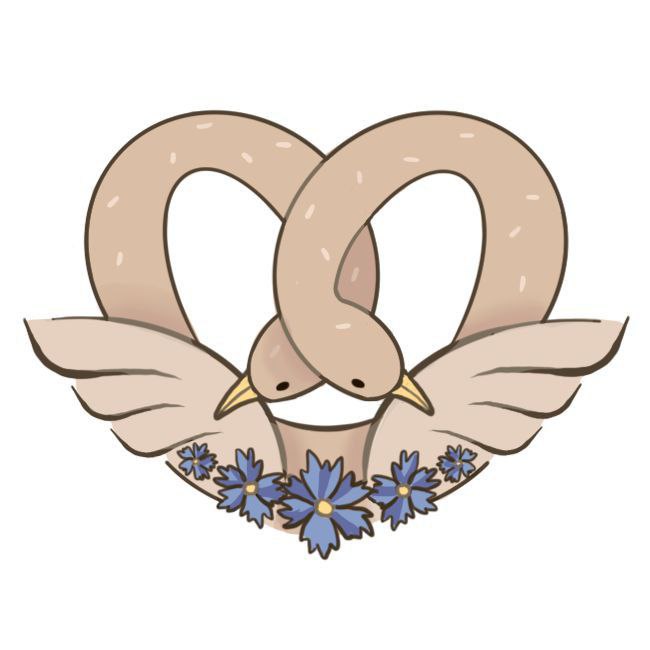 через сетевые ресурсы и онлайн-приложения по заказу, через сервисы розничных сетей, магазинов и ресторанов
 через социальные сети — создание своих собственных аккаунтов,  реклама в телеграм-каналах, ютуб-каналах и т.п.
интернет-сайт компании, где будет не только транслироваться каталог продукции кондитерского производства, но и клиенты могут осуществлять предварительные заказы и вести онлайн расчеты
использование печатной наглядной рекламной информации: формат небольших информационных каталогов-буклетов или визитных карточек ( через точки продажи кондитерской продукции)
Расчеты инвестиционных проектов
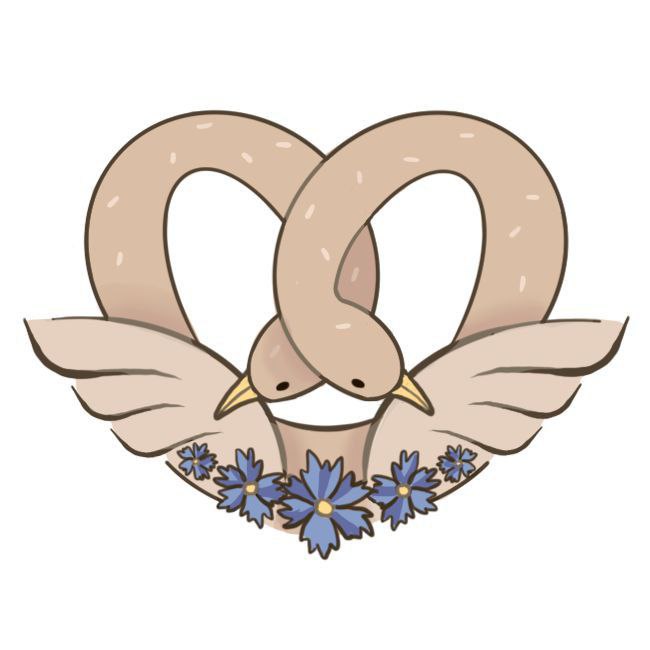 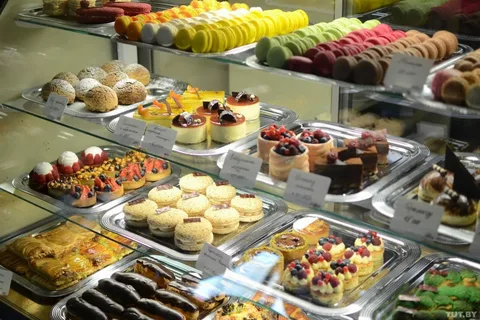 Частуйцеся:«Смачныя падабакі»
Проектом предусмотрено в перспективе создание собственных торговых точек компании, в том числе и поставка продукции в малоформатные сетевые кафе, приобретенные по договору франчайзинга.
Цель деятельности предприятия - создавать востребованную, качественную и безопасную продукцию в лучших традициях кондитерского искусства. Дарить потребителям наслаждение, позитивные эмоции и приятные воспоминания от богатой палитры проверенных временем вкусов, изысканных сочетаний и широкого ассортимента кондитерских изделий, с учетом предпочтений всех категорий населения.
Поставка готовой продукции осуществляется по прямым контрактам оптовым и розничным клиентам, где основную долю (более 70%) будут занимать магазины, супермаркеты, а также сетевые кафе и рестораны.
Мы стараемся сделать вкус нашей продукции незабываемым.
 Надеемся, вы останетесь довольны.
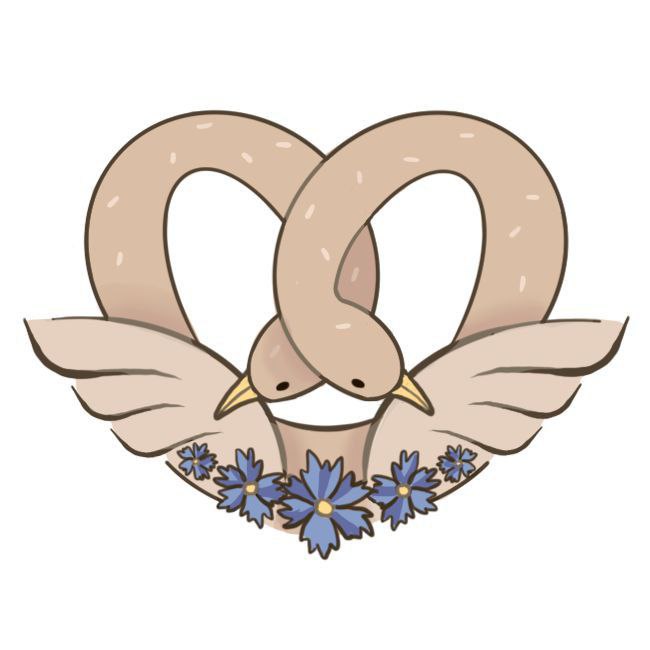 Контактные данные:
Тихомиров Алексей - +375 29 917-80-02
Данилов Егор - +375 33 640 90 47